Destigmatizing Academic ProbationWebinar
December 8, 2023
10:00am-11:30am
Via Zoom
Presenters
Oleg Bespalov, Dean of Institutional Effectiveness, Moorpark College
Jodi Dickey, Academic Counseling Department Chair, Moorpark College
Drew LaFave, Research Analyst, Moorpark College
Jamie Whittington-Studer, Communication Consultant, Public Information Officer, Moorpark College
Introduction by ASCCC President, Cheryl Achenbach
Darla Cooper, Executive Director, The RP Group
Elizabeth Boretz, former Assistant Vice President for Student Success, CSU Fullerton
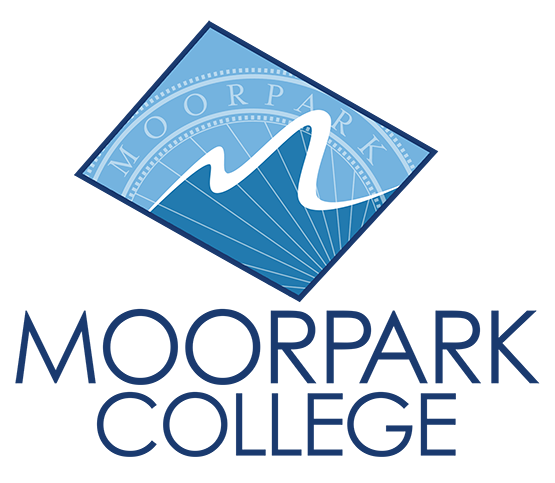 Webinar
Schedule
Title 5 updates, 10+1, ASCCC resolution
The African American Transfer Tipping Point and Local Research Options
Blazing the Trail – learning from CSU Fullerton
Spotlight Moorpark College
Q&A
Resources
Resources
Destigmatize Academic Probation Language and Processes | ASCCC resolution
African American Transfer Tipping Point (AATTP) Study > The RP Group
Gift-Giving Discourse: Decriminalizing Academic Progress Language | ASCCC
Addressing the Stigmatization of Academic Probation | ASCCC
How to fix problems with academic probation (opinion) (insidehighered.com)
Spotlight on... Moorpark College: Academic Probation Reimagined, November 2023 (Recording)
How we did it: Progress Report 2021 on the implementation  of Academic Notice at CSUF 
White Paper: Toward a Racially Sensitive Renaming of “Academic Probation” from CSU Fullerton 2021
Research Brief: Academic Probation and the Role of Notification Letters
Have more questions? Send inquiries to info@asccc.org